2nd TIMOTHY
BRIEF OVERVIEW
FO
C
U
S
2nd TIM. 2.22
“Flee youthful lusts”
PAUL & TIMOTHY
OLDER
YOUNGER
son of a PHR.
son of a GRK
tr. by R.Gam.
tr. by M & GM
apostle
evangelist
bold & intense
less bold
& intense?
Chap. 1
PAUL to TIMOTHY
GOSPEL
HIS FAITHHIS M & GMHIS GIFTHIS DUTY
“BE NOT ASHAMED”OF PAUL’S DUTY & SUFFERING
Chap. 2
STRIFE
WORD:handle w/ care
Flee!
WARNING:GNOSTICS
ENDURE
Consider
REMEMBER
focus:
Soldier
Athlete
Farmer
SUFFER
TEACHOTHERS
BESTRONG
teachcorrect
Chap. 3
FROM BADTO WORSE
INSPIREDSCRIPTURE
problems
solutions
Chap. 4
finish
PREACHTHE WORD
fulfill
The time will come when they will turn aside
PERSONALNOTES
QUICK REVIEW
STRIFE
teachcorrect
”BE NOT ASHAMED”DUTY & SUFFERING
FAITHM & GMGIFTDUTY
FROM BADTO WORSE
WORD:handle w/ care
Flee!
WARNING:GNOSTICS
ENDURE
Consider
REMEMBER
3
examples:
STAYFOCUSED
SUFFER
TEACHOTHERS
BESTRONG
INSPIREDSCRIPTURE
PREACHTHE WORD
PERSONALNOTES
2nd TIMOTHY
FO
C
U
S
2nd TIM. 2.22
“Flee youthful lusts”
PAUL’S
arrival at CORINTHbased on Gallio date Delphi Inscr.
PAUL
goes
beforeFESTUS(c.59 AD=/-)
CRUC.OF
JESUS
(c.30 AD +/-)
Joins PAUL. Ac.16
“your youth”  1T.4.12
-5        0        5        10        15        20        25        30        35        40        45        50        55        60        65        70
TIMOTHY
???
SAUL OF TARUSUS     / aka   PAUL
OLD
Phlm.9
YOUNG
AC 7.58
PAUL & TIMOTHY: estimated timeline
2nd TIMOTHY 2:22FLEE YOUTHFUL LUSTS
TO FLEE or NOT TO FLEE
FLEE
JOSEPH
DAVID
JOB
CORINTHIANS
1 Cor. 10:13-14
consider3 principles:DIRECTIONPERSPECTIVEREPLACEMENT
HEB. 11:25”pleasures of sin for a season”
Luke
15:11-24
Prov. 
23:29-35
SUBSTANCE ABUSE
DISHONESTY
PORNOGRAPHY
PROMISCUITY
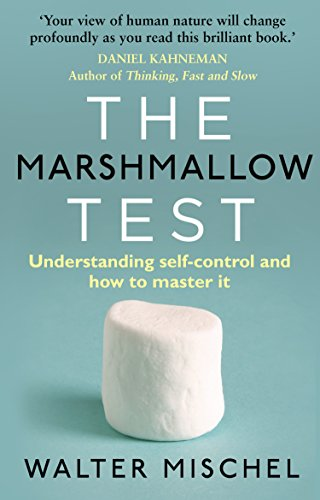 NOW
LATER
2nd TIMOTHY 2:22FLEE YOUTHFUL LUSTS
EPH. 
4.17-5.21”put on”“put off”
PURSUE
RIGHTEOUSNESS
FLEE YOUTHFUL LUSTS